Пиши правильно
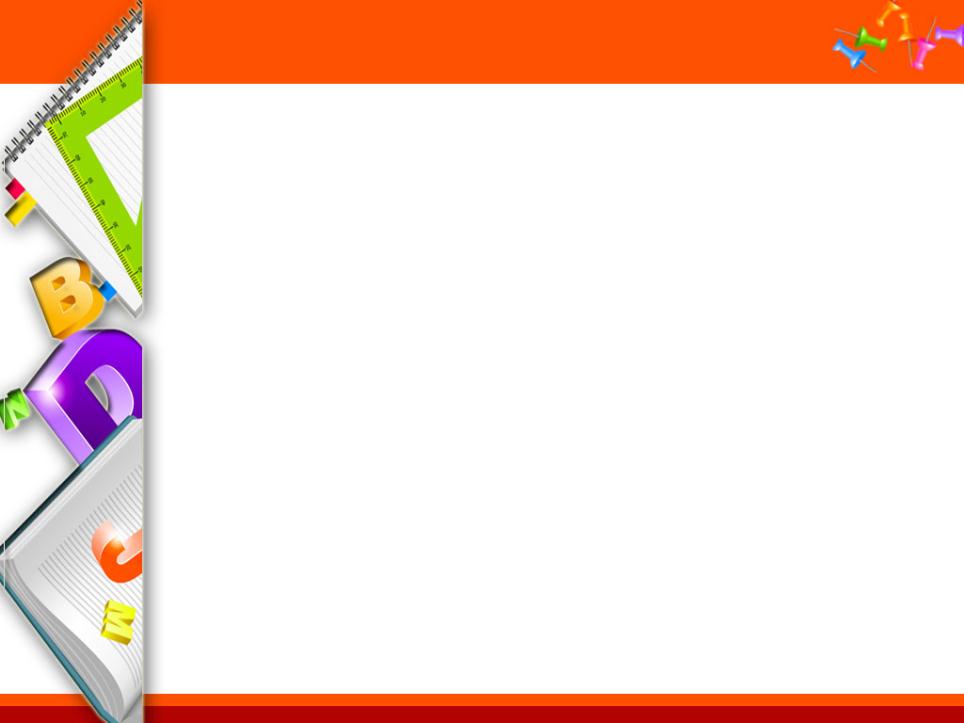 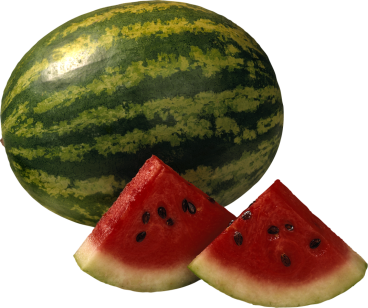 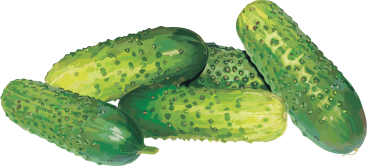 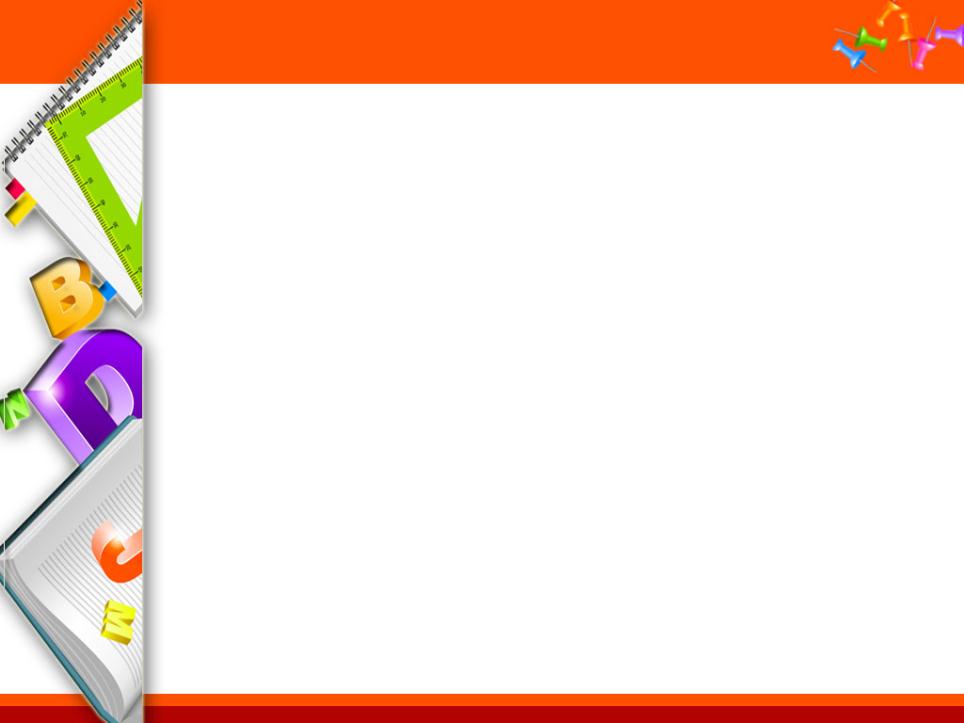 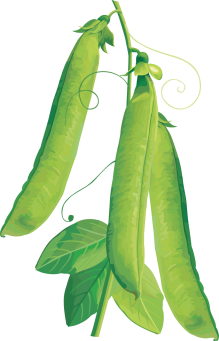 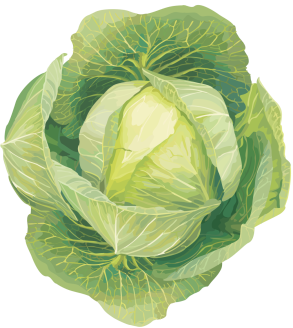 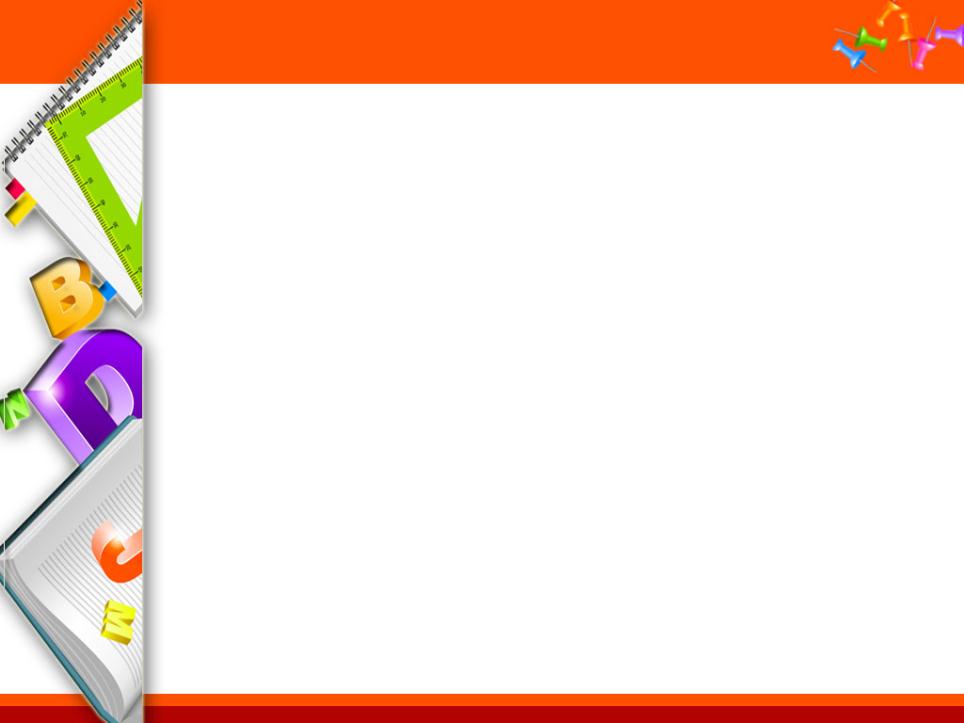 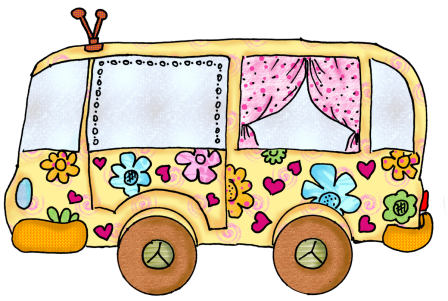 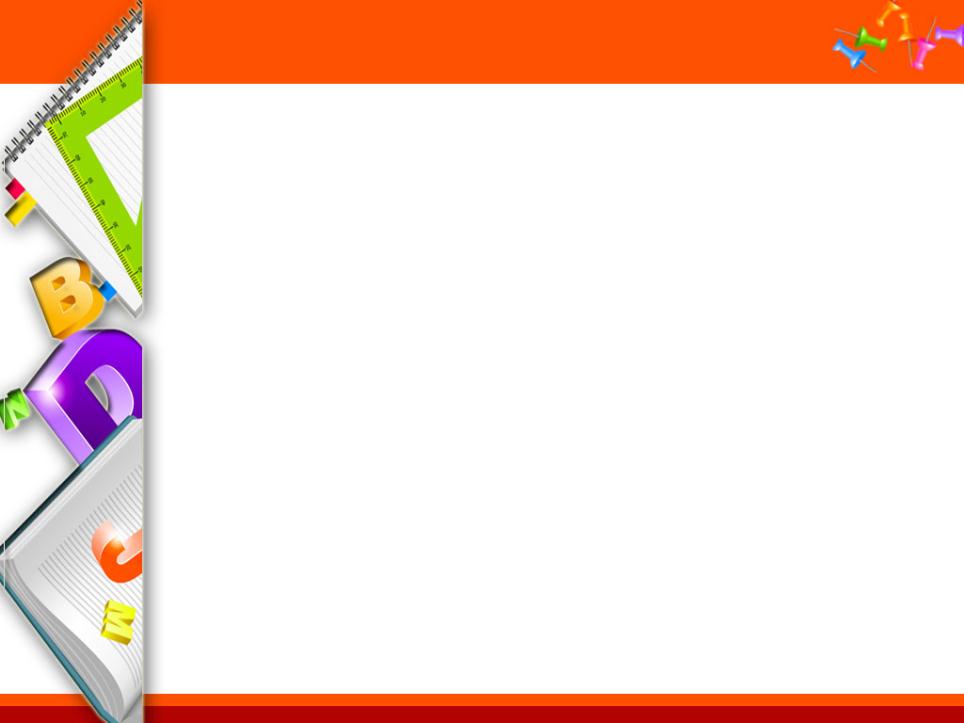 http://propowerpoint.ru/shkolnaya-doska-shablon-powerpoint/-шаблон
http://www.lenagold.ru/-клипарт